City of Burlington
Assistant City Manager for Public Works- Nick MacGregor
Burlington Completed Projects
Agency Street Widening- RISE and TSIP
RISE-Hinkle Drive
ICCAP- Roosevelt Adaptive Signals
Agency Street
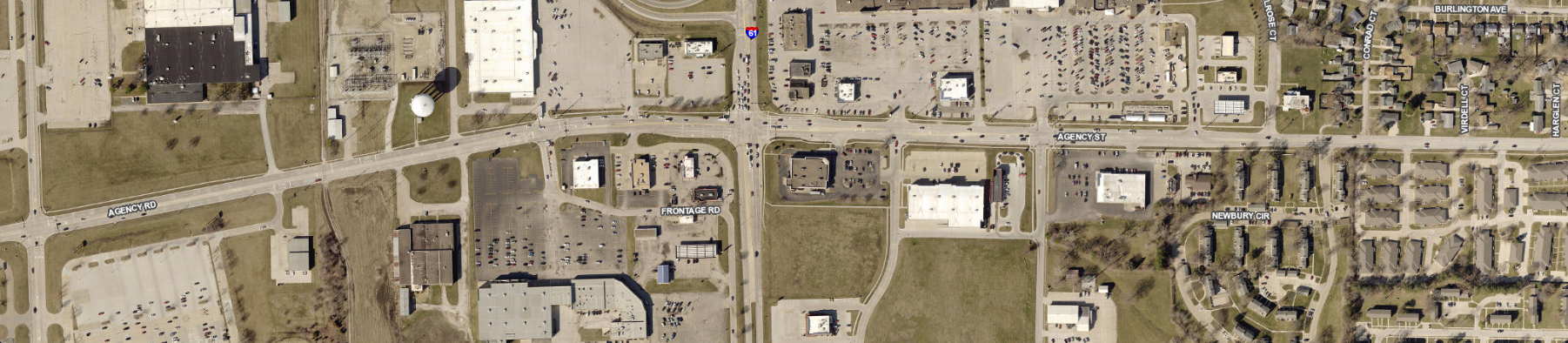 Hinkle Drive- RISE Project
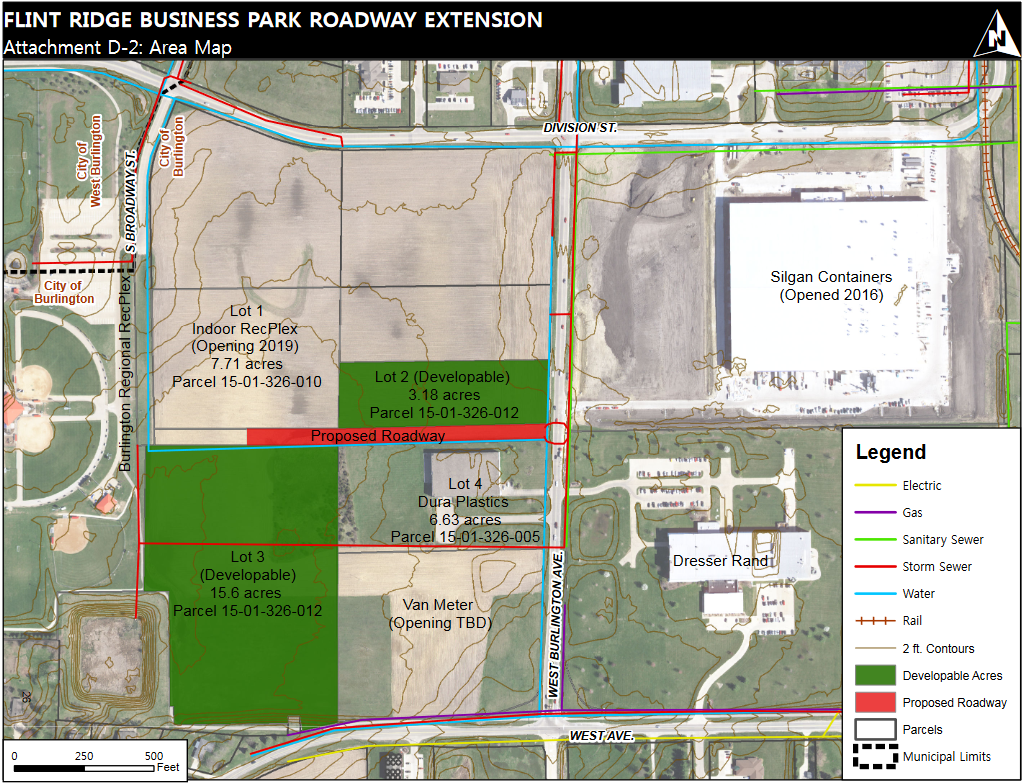 Upcoming Projects
Washington Street
Agency Street
Summer Street
Cascade Bridge
Washington Street
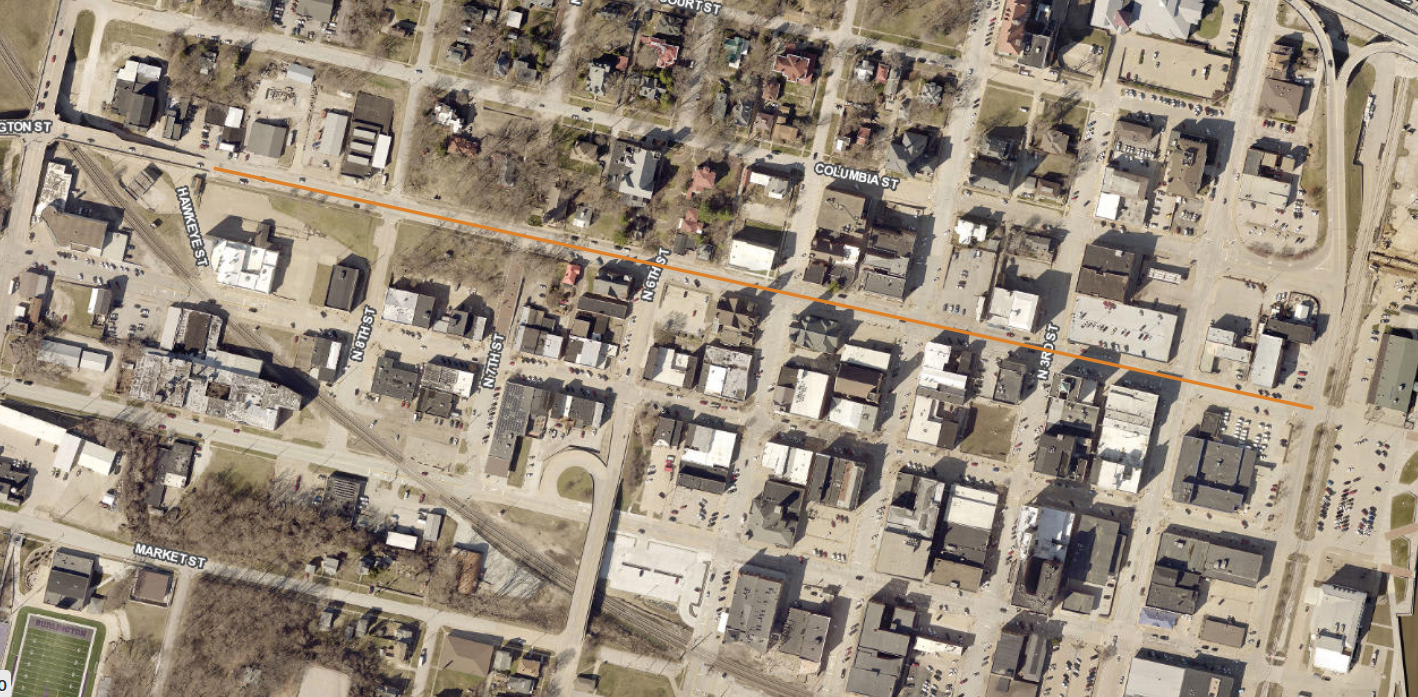 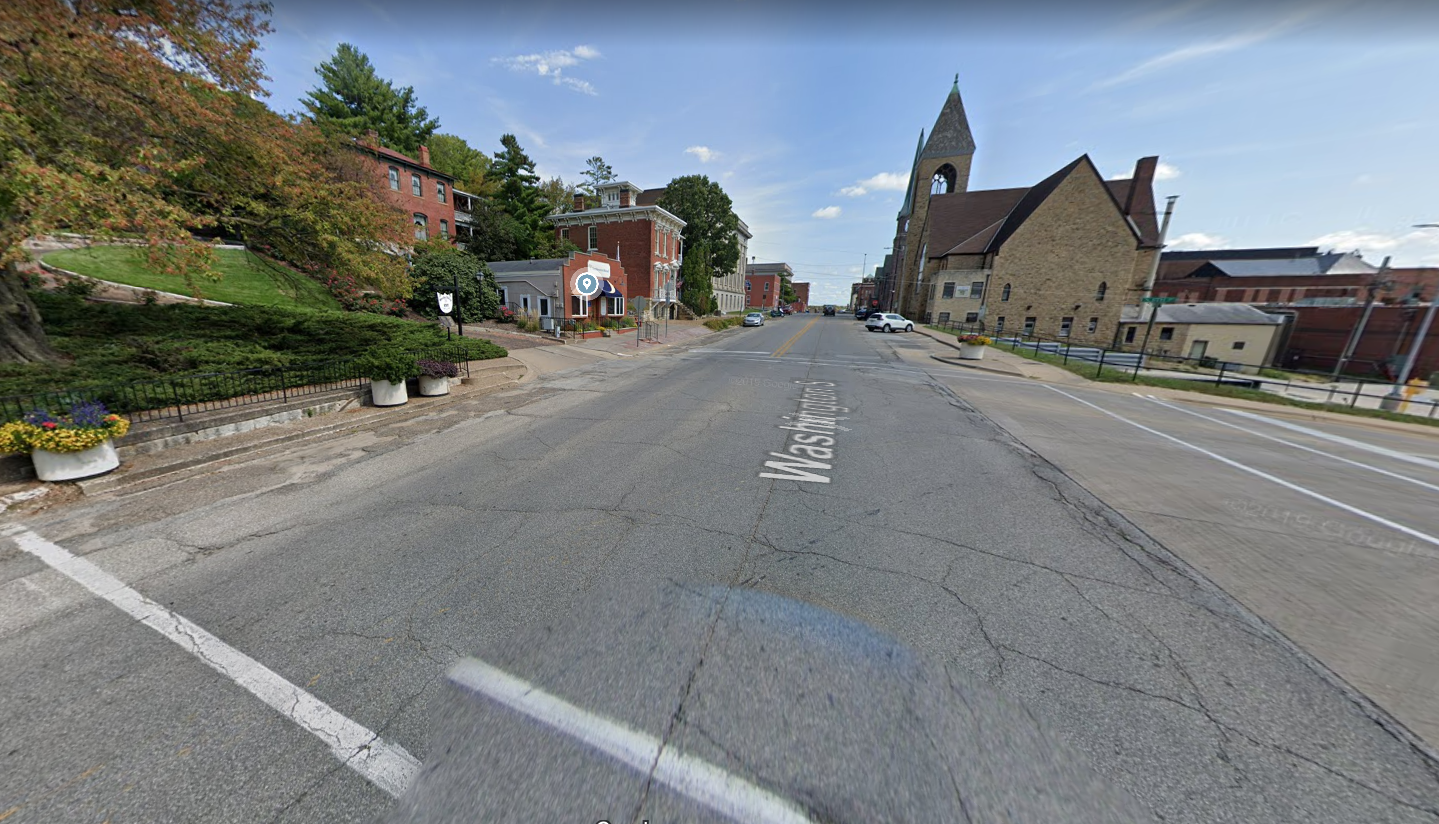 Agency Street
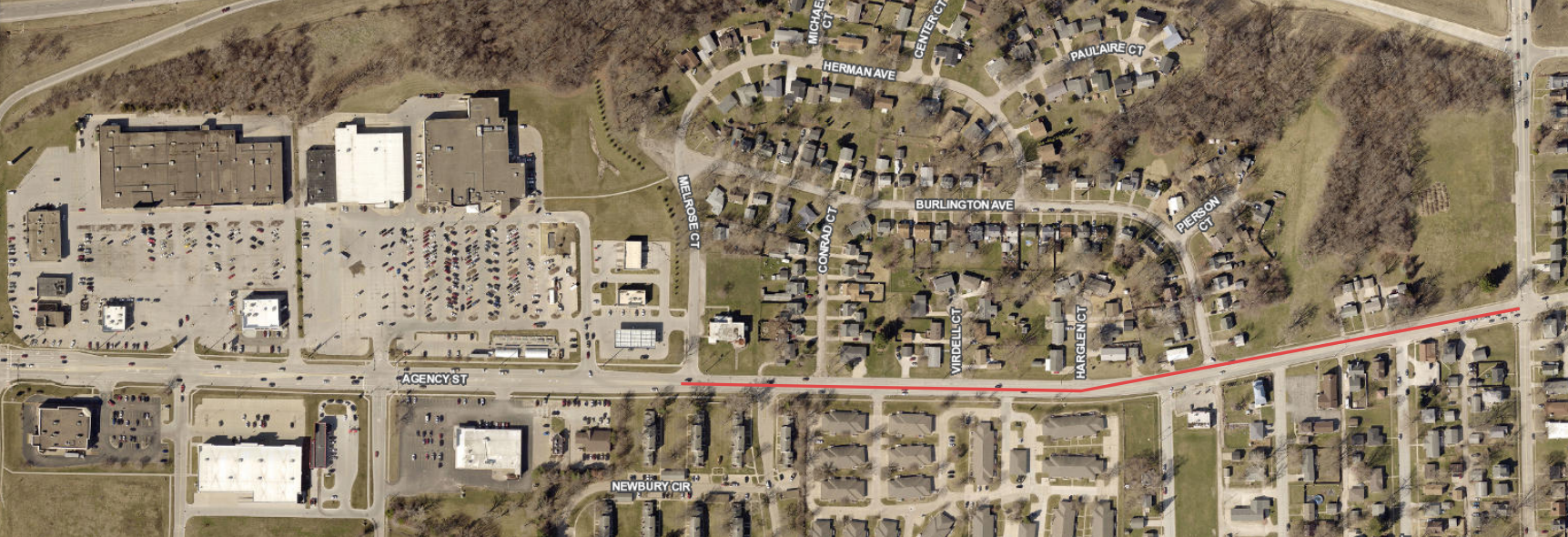 Summer Street
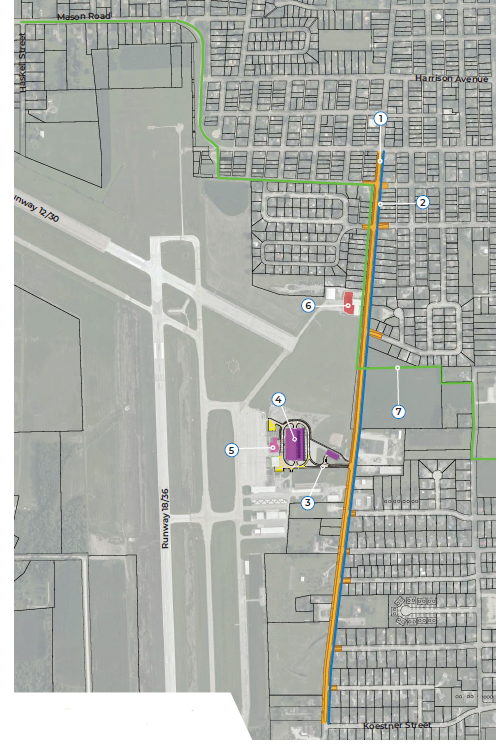 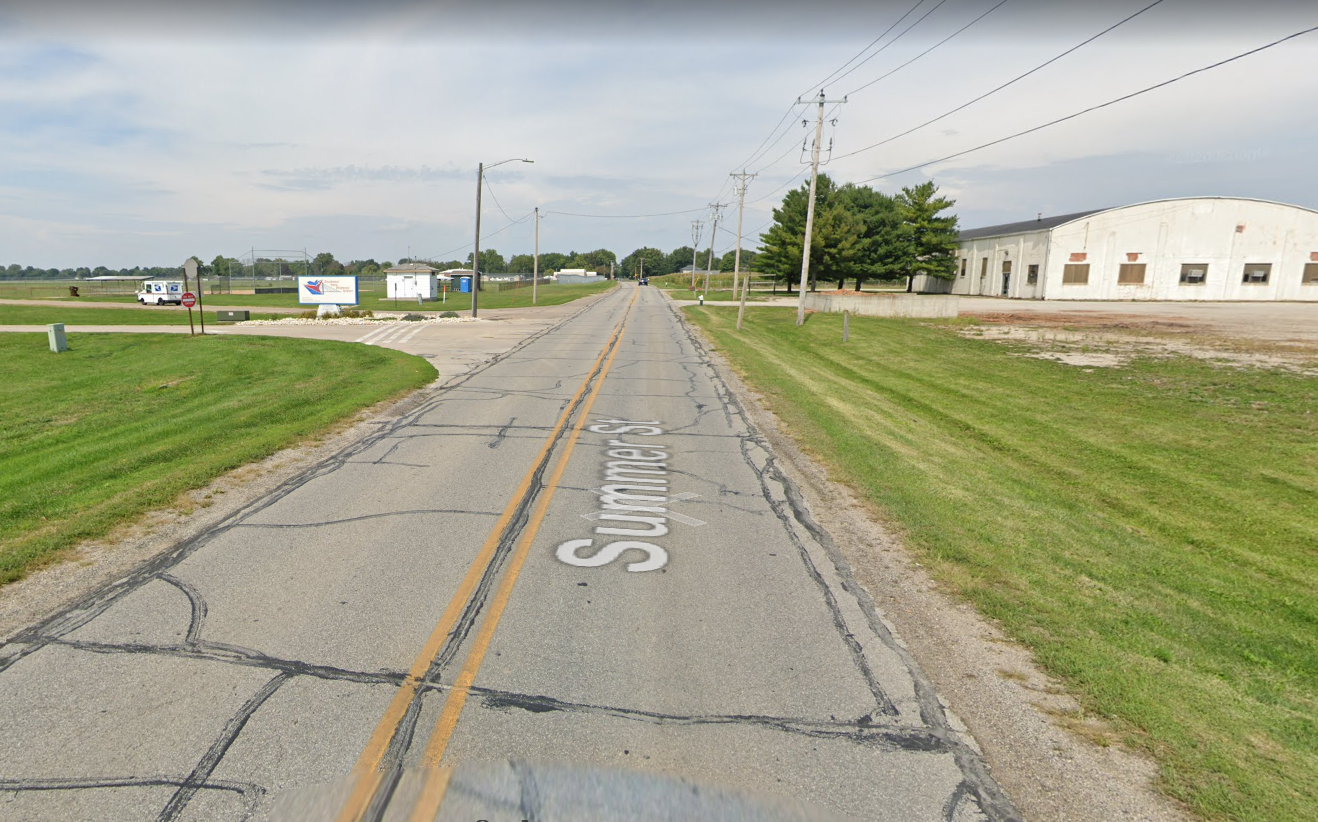 Cascade Bridge
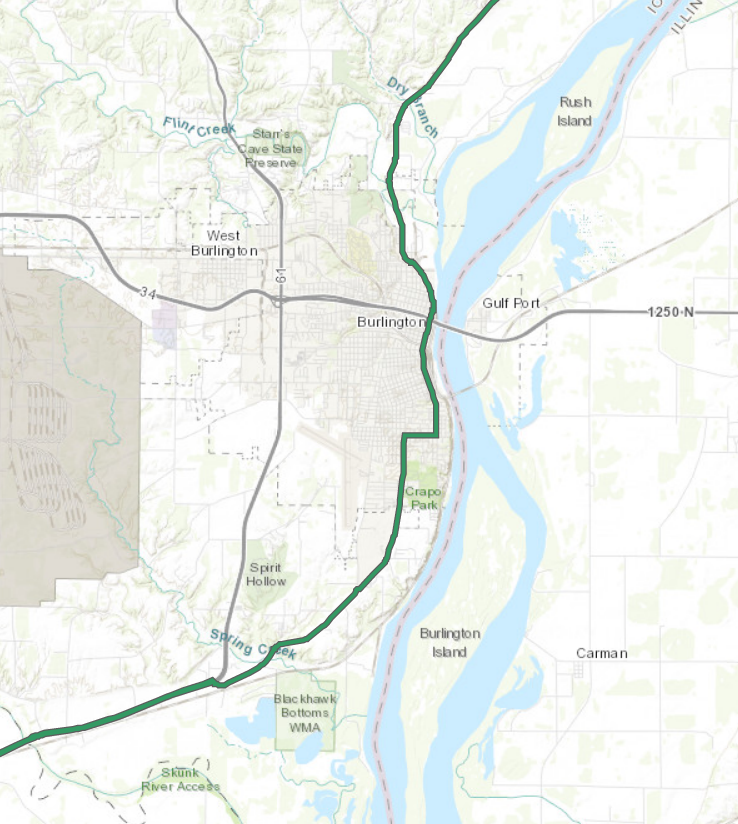 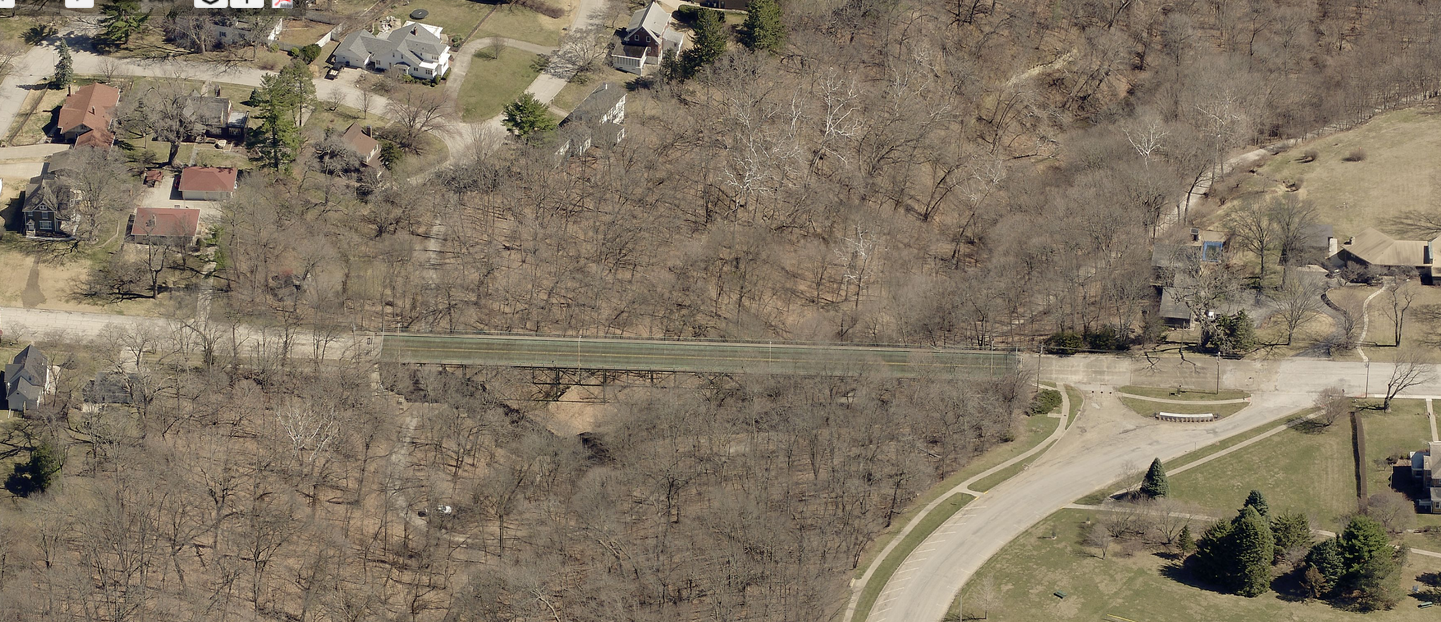 Thank You!